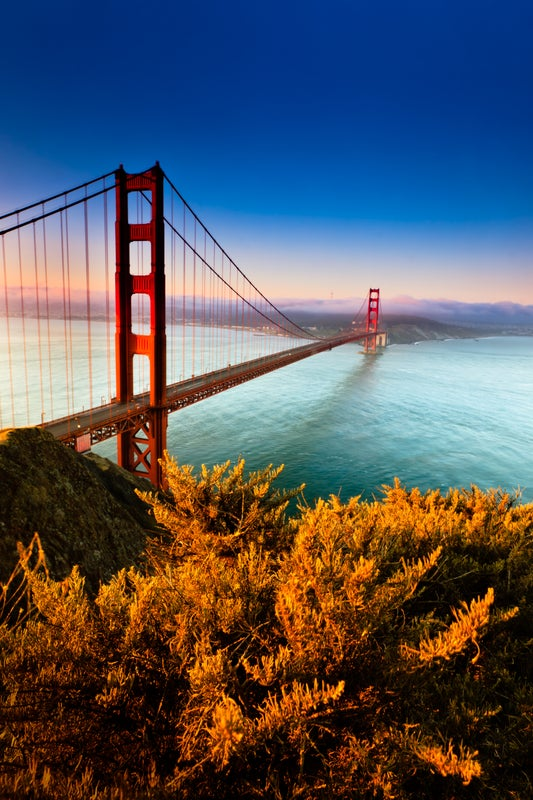 MEGA
Application due:  5/6/2024
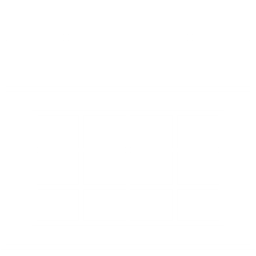 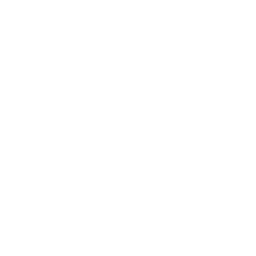 Available funding for FY25 and FY25: $1.7B
Source: : https://www.transportation.gov/grants/mega-grant-program
Document intended to provide insight based on currently available information for consideration and not specific advice
MEGA provides funding for surface transportation infrastructure projects
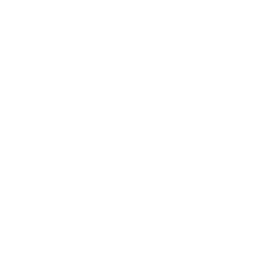 Goals and merit criteria for MEGA Grant:
The objective of the grant is to:
Invest in surface transportation infrastructure projects of national or regional significance and improve/expand infrastructure in rural areas
Support projects that are consistent with the Department’s strategic goals: improve safety, economic strength and global competitiveness, equity, and climate and sustainability 
Project requirements include:
The project is likely to generate national or regional economic, mobility, or safety benefits.
The project is in significant need of Federal funding
The project will be cost-effective.
With respect to related non-Federal financial commitments, one or more stable and dependable funding or financing sources are available to construct, maintain, and operate the project, and to cover cost increases
The applicant has, or will have, sufficient legal, financial, and technical capacity to carry out the project.
The application includes a plan for the collection and analysis of data to identify the impacts of the project and accuracy of forecasts included in the application.
Source: https://www.transportation.gov/sites/dot.gov/files/2024-03/MPDG%202025-2026%20Notice%20of%20Funding%20Opportunity_0.pdf
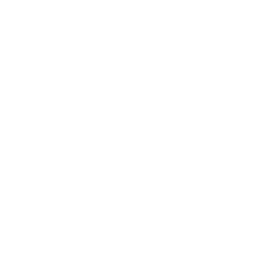 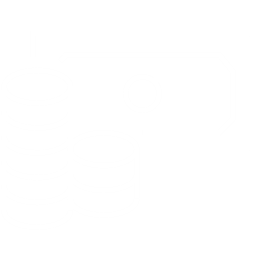 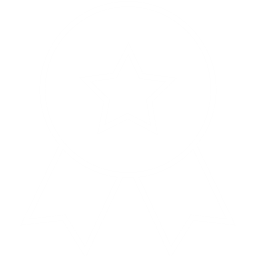 MEGA Grant Details
Mega grants may be used for up to 60% of future eligible project costs. Other Federal assistance may satisfy the non-Mega share requirement for a Mega grant, but total Federal assistance for a project receiving a Mega grant may not exceed 80% of future total eligible project costs.
Eligible grant uses
i)  Highway or bridge project on the National Multimodal Freight Network
ii) Highway or bridge project on the National Highway Freight Network
iii) Highway or bridge project on the National Highway System
iv) Freight intermodal (including public ports) or freight rail project that provides public benefit
v) Railway highway grade separation or elimination project
vi) Intercity passenger rail project
vii) Public transportation project that is eligible under assistance under Chapter 53 of title 49 and is a part of any of the project types described above
Award amounts
Average project size:
Previous awards (national)
2023 Awards:
50% of available funds are reserved for projects greater than $500 M, and 50% to projects between $100 M and $500 M
11
Source: …
Source: https://www.transportation.gov/sites/dot.gov/files/2024-03/MPDG%202025-2026%20Notice%20of%20Funding%20Opportunity_0.pdf
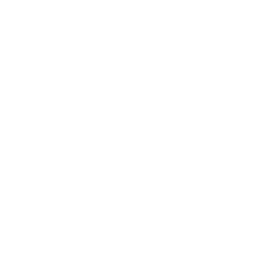 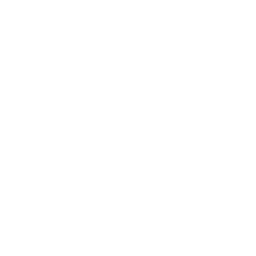 High level requirements to apply for a MEGA grant
Eligible Entities
Key Grant Application Components1
Eligible entities include
State or a group of States
MPO 
Unit of local government
Political subdivision of a State 
Special purpose district or public authority with a transportation function, including a port authority
Tribal government 
Partnership between Amtrak and 1 or more entities described above
Group of entities described above
Application components:
SF-424
SF-424C
Project Information Form (in Excel template)
Project description
Project Location File
Project Budget, Sources and Uses of Funding
Funding Commitment Documentation
Outcome Criteria Narrative
Project Readiness
Project Requirements
Project Performance Report
Benefit-Cost Analysis Narrative and calculations
Mega Data Plan (if applicable)
Letters of Support (Optional)
Community Benefits Plan (Optional)
Title VI Plan (Optional)
Additional information on application
Eligible project costs include:
Development-phase activities 
Construction, reconstruction, rehabilitation, acquisition of real property
Environmental mitigation
construction contingencies
acquisition of equipment
protection and operational improvements directly relating to the project.
Source: https://www.transportation.gov/sites/dot.gov/files/2024-03/MPDG%202025-2026%20Notice%20of%20Funding%20Opportunity_0.pdf
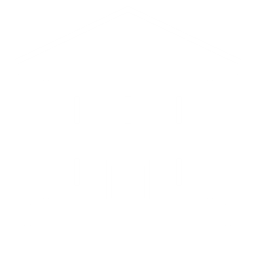 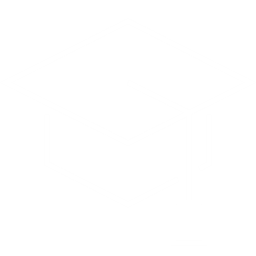 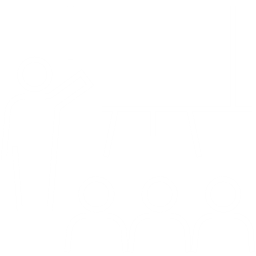 Examples of past winners (MI has not won this grant in the past)
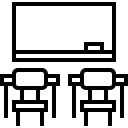 America’s Green Gateway: Pier B Rail Program Buildout, (Long Beach, California) - 2023
Applicant: City of Long Beach California
Funding: $283M
Project description: This project will complete the Pier B On-Dock Rail support Facility Program by completing the North Rail Yard Expansion and the South Rail Yard Expansion. T
Goals and merit criteria addressed: 
The project addresses:
Safety
State of Good Repair
Climate Change, Resiliency, and the Environment
Equity
Multimodal Options
Quality of Life
The Project will significantly enhance container-on-rail service to and from the ports of Long Beach and Los Angeles, facilitating 20% of container throughput at the ports that moves exclusively by rail. It will also improve the connections between the ports and the BNSF and Union Pacific networks
St. Lucie River Railroad Bridge Replacement Project (Stuart, FL) - 2023
Applicant: City of Stuart
Funding: $131M 
Project description: This project will replace the existing 100-year-old St. Lucie River Railroad Bridge with a new double-track structure with significantly improved vertical and horizontal navigational clearances.
Goals and merit criteria addressed:  
The project addresses:
Safety
State of Good Repair
Economic impact
Freight Movement
Job creation

The project will decrease the potential for blocked grade crossings and vehicle collisions, and shift single occupancy vehicles to safer passenger rail travel. Additionally, the replacement of the 100-year-old existing bridge with a new modernized structure will result in lower operations and maintenance costs.
Louisiana International Terminal Project (St. Bernard Parish, LA) - 2023
Applicant: Port of New Orleans
Funding: $74M 
Project description: This project will construct a new container terminal on the Gulf Coast for the Port of New Orleans that is not air-draft restricted. The project will include approximately 1,700- feet of wharf, two ramps to connect the wharf to the container yard, an automated stacking crane yard, utilities, storm drainage, all necessary buildings for operations, entry and exit gates, intermodal rail yard, realignment of the Norfolk Southern rail and realignment of St Bernard Highway. 
Goals and merit criteria addressed: 
The project addresses:
Economic impact
Freight Movement
Job creation
This project will create approximately 4,300 new jobs in the Violet community of St. Bernard Parish, an area of persistent poverty and historic disadvantage, in addition to coordinating transit connections to facilitate workforce training and the new facility.
Source: https://www.transportation.gov/sites/dot.gov/files/2024-03/MPDG%202025-2026%20Notice%20of%20Funding%20Opportunity_0.pdf